Topic 27 Functional Programming
Functional Programming with Java 8

“It's a long-standing principle of programming style that the functional elements of a program should not be too large. If some component of a program grows beyond the stage where it's readily comprehensible, it becomes a mass of complexity which conceals errors as easily as a big city conceals fugitives. Such software will be hard to read, hard to test, and hard to debug.” – Paul Graham




Copyright (c) Pearson 2016.All rights reserved.
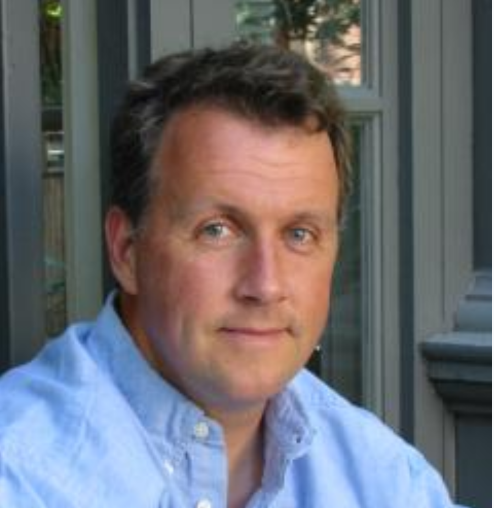 What is FP?
functional programming: A style of programming that emphasizes the use of functions (methods) to decompose a complex task into subtasks.
Examples of functional languages:LISP, Scheme, ML, Haskell, Erlang, F#, Clojure, ...

Java is considered an object-oriented language, not a functional language.

But Java 8 added several language features to facilitate a partial functional programming style.
Popular contemporary languages tend to be Multi Paradigm Languages
Java 8 FP features
1. Effect-free programming

2. First-class functions

3. Processing structured data via functions

4. Function closures

5. Higher-order operations on collections
Effect-free code (19.1)
side effect: A change to the state of an object or program variable produced by a call on a function (i.e., a method).
example: modifying the value of a variable
example: printing output to System.out
example: reading/writing data to a file, collection, or network

	int result = f(x) + f(x);
	int result = 2 * f(x);

Are the two above statements equivalent?
Yes, if the function f() has no side effects.
One goal of functional programming is to minimize side effects.
Code w/ side effects
public class SideEffect {

    public static int x;

    public static int f(int n) {
        x = x * 2;
        return x + n;
    }

    // what if it were 2 * f(x)?
    public static void main(String[] args) {
        x = 5;
        int result = f(x) + f(x);
        System.out.println(result);
    }
}
First-class functions (19.2)
first-class citizen: An element of a programming language that is tightly integrated with the language and supports the full range of operations generally available to other entities in the language.

In functional programming, functions (methods) are treated as first-class citizens of the languages.
can store a function in a variable
can pass a function as a parameter to another function
can return a function as a value from another function
can create a collection of functions
...
Lambda expressions
lambda expression ("lambda"): Expression that describes a function by specifying its parameters and return value.
Java 8 adds support for lambda expressions.
Essentially an anonymous function (aka method)
Syntax:
	(parameters ) -> expression 

Example:
	(x) -> x * x      // squares a number

The above is roughly equivalent to:
	public static int squared(int x) {
	    return x * x;
	}
MathMatrix add / subtract
Recall the MathMatrix class:
public MathMatrix add(MathMatrix rhs) {  int[][] res = new int[cells.length][cells[0].length];  for (int r = 0; r < res.length; r++)  
    for (int c = 0; c < res[0].length; c++)      res[r][c] = cells[r][c] + rhs.cells[r][c];  return new MathMatrix(res);}

public MathMatrix subtract(MathMatrix rhs) {  int[][] res = new int[cells.length][cells[0].length];  for (int r = 0; r < res.length; r++)  
    for (int c = 0; c < res[0].length; c++)      res[r][c] = cells[r][c] - rhs.cells[r][c];  return new MathMatrix(res);}
MathMatrix add / subtract
GACK!!!

How do we generalize the idea of "add or subtract"?
How much work would it be to add other operators?
Can functional programming help remove the repetitive code?
Code w/ lambdas
We can represent the math operation as a lambda:

public MathMatrix add(MathMatrix rhs) {  return getMat(rhs, (x, y) -> x + y);}

public MathMatrix subtract(MathMatrix rhs) {  return getMat(rhs, (x, y) -> x - y);}
getMat method
private MathMatrix getMat(MathMatrix rhs, 
					IntBinaryOperator operator) {

  int[][] res = new int[cells.length][cells[0].length];

  for (int r = 0; r < cells.length; r++) {
    for (int c = 0; c < cells[0].length; c++) {
      int temp1 = cells[r][c];
      int temp2 = rhs.cells[r][c];
      res[r][c] = operator.applyAsInt(temp1, temp2);
    }
  }
  return new MathMatrix(res);
}

// IntBinaryOperator Documentation
Clicker 1
Which of the following is a lambda that checks if x divides evenly into y?
(x, y) -> y / x == 0
(x, y) -> x / y == 0
(x, y) -> y % x == 0
(x, y) -> x % y == 0
(x, y) -> y * x == 0
Streams (19.3)
stream: A sequence of elements from a data source that supports aggregate operations.

Streams operate on a data source and modify it:







example: print each element of a collection
example: sum each integer in a file
example: concatenate strings together into one large string
example: find the largest value in a collection
...
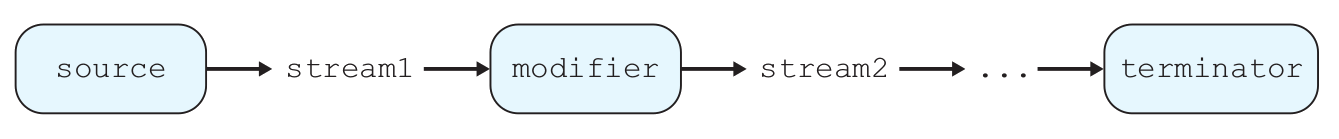 Code w/o streams
Non-functional programming sum code:

// compute the sum of the squares of integers 1-5
int sum = 0;
for (int i = 1; i <= 5; i++) {
    sum += i * i;
}
The map modifier
The map modifier applies a lambda to each stream element:
higher-order function: Takes a function as an argument.
Abstracting away loops (and data structures)

// compute the sum of the squares of integers 1-5
int sum = IntStream.range(1, 6)
    .map(n -> n * n)
    .sum();


// the stream operations are as follows:

IntStream.range(1, 6) -> [1, 2, 3, 4, 5]
               -> map -> [1, 4, 9, 16, 25]
               -> sum -> 55
The filter modifier
The filter stream modifier removes/keeps elements of the stream using a boolean lambda:

// compute the sum of squares of odd integers
int sum = 
     IntStream.of(3, 1, 4, 1, 5, 9, 2, 6, 5, 3)
    .filter(n -> n % 2 != 0)
    .map(n -> n * n)
    .sum();


// the stream operations are as follows:
IntStream.of  -> [3, 1, 4, 1, 5, 9, 2, 6, 5, 3]
    -> filter -> [3, 1, 1, 5, 9, 5, 3]
       -> map -> [9, 1, 1, 25, 81, 25, 9]
       -> sum -> 151
Streams and methods
using streams as part of a regular method:

// Returns true if the given integer is prime.
// Assumes n >= 2.
public static boolean isPrime(int n) {
    return IntStream.range(1, n + 1)
        .filter(x -> n % x == 0)
        .count() == 2;
}

How to make this method faster?
The reduce modifier
The reduce modifier (method) combines elements of a stream using a lambda combination function.
Accepts two parameters: an initial value and a lambda to combine that initial value with each subsequent value in the stream.

// Returns n!, or 1 * 2 * 3 * ... * (n-1) * n.
// Assumes n is non-negative.
public static int factorial(int n) {
    return IntStream.range(2, n + 1)
        .reduce(1, (a, b) -> a * b);
}
Stream operators
Stream operators
Clicker 2
What is output by the following code?





(-2, 5, 5, 10, -6)
6
(-1, 2.5, 2.5, 5, -3)
9
20
int x1 = IntStream.of(-2, 5, 5, 10, -6)
			.map(x -> x / 2)
			.filter(y -> y > 0)
			.sum();
	System.out.print(x1);
Optional results
Some stream terminators like max return an "optional" result because the stream might be empty or not contain the result:

// print largest multiple of 10 in list
// (does not compile!)
int largest = 
    IntStream.of(55, 20, 19, 31, 40, -2, 62, 30)
    .filter(n -> n % 10 == 0)
    .max();
System.out.println(largest);
Optional results fix
To extract the optional result, use a "get as" terminator.
Converts type OptionalInt to Integer

// print largest multiple of 10 in list
// (this version compiles and works.)
int largest = 
    IntStream.of(55, 20, 19, 31, 40, -2, 62, 30)
    .filter(n -> n % 10 == 0)
    .max()
    .getAsInt();
System.out.println(largest);
Ramya, Spring 2018
“Okay, but why?”
Programming with Streams is an alternative to writing out the loops ourselves
Streams “abstract away” the loop structures we have spent so much time writing
Why didn’t we just start with these?
Stream exercises
Write a method sumAbsVals that uses stream operations to compute the sum of the absolute values of an array of integers.  For example, the sum of {-1, 2, -4, 6, -9} is 22.

Write a method largestEven that uses stream operations to find and return the largest even number from an array of integers. For example, if the array is {5, -1, 12, 10, 2, 8}, your method should return 12.  You may assume that the array contains at least one even integer.
Closures (19.4)
bound/free variable: In a lambda expression, parameters are bound variables while variables in the outer containing scope are free variables.
function closure: A block of code defining a function along with the definitions of any free variables that are defined in the containing scope.

// free variables: min, max, multiplier
// bound variables: x, y
int min = 10;
int max = 50;
int multiplier = 3;
compute((x, y) -> Math.max(x, min) *
                  Math.max(y, max) * multiplier);
(19.4) Higher Order Operations on Collections(Streams and Arrays)
An array can be converted into a stream with Arrays.stream:

// compute sum of absolute values of even ints
int[] numbers = {3, -4, 8, 4, -2, 17,
                 9, -10, 14, 6, -12};
int sum = Arrays.stream(numbers)
    .map(n -> Math.abs(n))
    .filter(n -> n % 2 == 0)
    .distinct()
    .sum();
Method references
ClassName::methodName

A method reference lets you pass a method where a lambda would otherwise be expected:

// compute sum of absolute values of even ints
int[] numbers = {3, -4, 8, 4, -2, 17,
                 9, -10, 14, 6, -12};
int sum = Arrays.stream(numbers)
    .map(Math::abs)
    .filter(n -> n % 2 == 0)
    .distinct()
    .sum();
Streams and lists
A collection can be converted into a stream by calling its stream method:

// compute sum of absolute values of even ints
ArrayList<Integer> list =
        new ArrayList<Integer>();
list.add(-42);
list.add(-17);
list.add(68);
list.stream()
    .map(Math::abs)
    .forEach(System.out::println);
Streams and strings
// convert into set of lowercase words
List<String> words = Arrays.asList(
    "To", "be", "or", "Not", "to", "be");
Set<String> words2 = words.stream()
    .map(String::toLowerCase)
    .collect(Collectors.toSet());
System.out.println("word set = " + words2);

	output:
	word set = [not, be, or, to]
Streams and files
// find longest line in the file
int longest = Files.lines(Paths.get("haiku.txt"))
    .mapToInt(String::length)
    .max()
    .getAsInt();

stream operations:
Files.lines -> ["haiku are funny",
       "but sometimes they don't make sense",
                "refrigerator"]
-> mapToInt -> [15, 35, 12]
     -> max -> 35
Stream exercises
Write a method fiveLetterWords that accepts a file name as a parameter and returns a count of the number of unique lines in the file that are exactly five letters long.  Assume that each line in the file contains at least one word.

Write a method using streams that finds and prints the first 5 perfect numbers. (Recall a perfect number is equal to the sum of its unique integer divisors, excluding itself.)